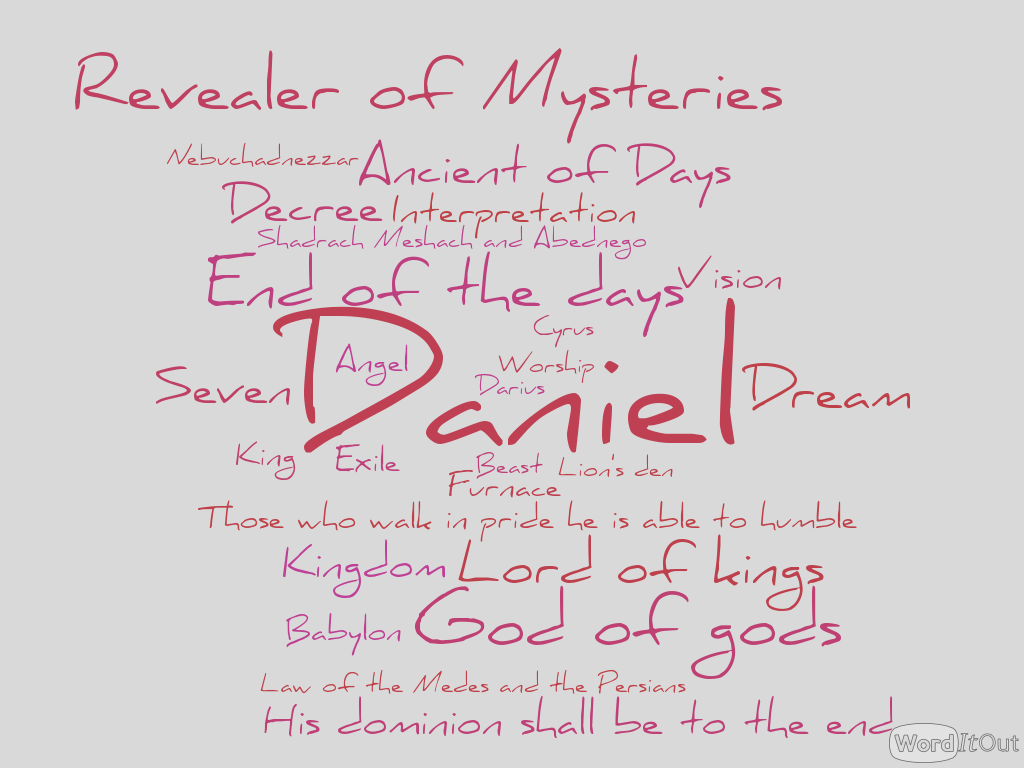 Daniel: Class Schedule
The Book of Daniel
Ch. 1-6: Story
Ch. 7-12: Vision
Style:
Ch. 2-7
Aramaic
Ch. 1 Hebrew
Ch. 8-12
Hebrew
Language:
Prologue
God rules in the kingdoms of man.
God preserves His sacred people.
Theme:
When are we in Daniel 10-12?
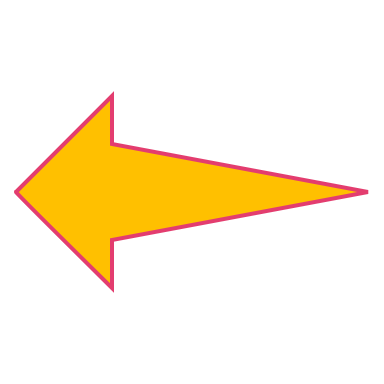 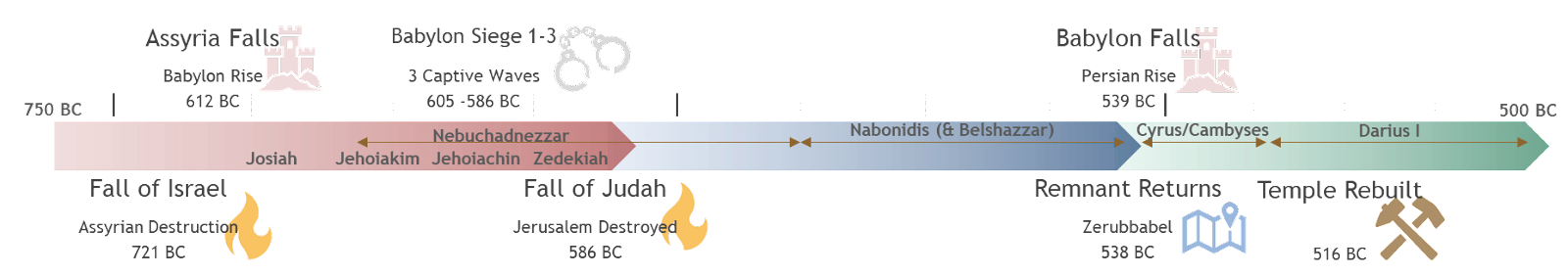 Daniel 10 – The Final Vision
Word of great conflict, Daniel mourns (1-3)
A terrifying angelic messenger (4-9,15-17)
Response to Daniel’s prayer (10-12)
Unseen spiritual warfare (13,18-21)
Vision about God’s people (14)
”Latter days”, “days yet to come” (14)
Something to do with Persia, Greece (20)
Details given in chapters 11 & 12
What is going on in Daniel 11-12?
Confusing and unfamiliar…
Yet the most detailed predictive prophecy in the Old Testament.
Overviews the next 400 years of Jewish history (539 – 167 BC) …
So accurately that many skeptics claim this was written after the fact (say 160s BC).
Manuscripts of the Book of Daniel found among the Dead Sea Scrolls (dated 120 B.C.) point to the book being written much earlier.
Daniel 11 - Overview
11:2-4 – Rest of Persian Empire to the rise/fall of Alexander the Great
From 539 BC to 323 BC
4th Persian king is Xerxes (Ahasuerus) from Esther
11:5-20 – Regional Greek history from death of Alexander to Antiochus IV (c.175 BC)
King of the North = Seleucid ruler (Syria)
King of the South = Ptolemy ruler (Egypt)
11:21-35 – Reign of Antiochus IV
”Little horn” of Daniel ch.8
Main focus of these final visions
Then the king of the South will grow strong, along with one of his princes who will gain ascendancy over him and obtain dominion; his domain will be a great dominion indeed. After some years they will form an alliance, and the daughter of the king of the South will come to the king of the North to carry out a peaceful arrangement. But she will not retain her position of power, nor will he remain with his power, but she will be given up, along with those who brought her in and the one who sired her as well as he who supported her in those times. (11:5-6)
Greek World After Alexander
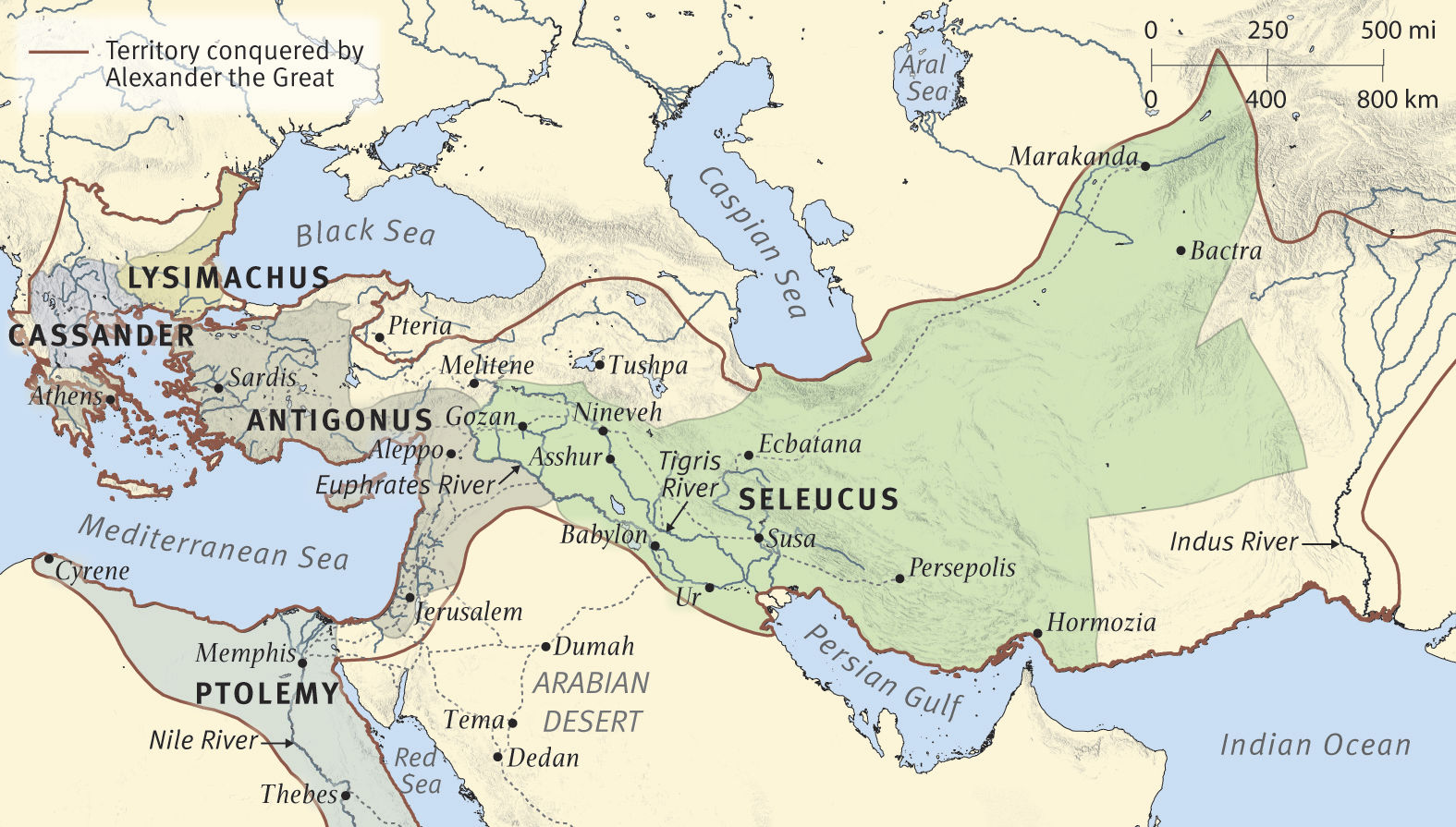 King(s) of the North
Ptolemy II (South/Egypt) gives his daughter Bernice to marry Antiochus II (North/Syria) in 252 BC. Antiochus’ ex-wife Laodice plots to murder Bernice & Antochius. Her father (Ptolemy II) dies the same year (246 BC).
King(s) of the South
Daniel 11:21-35 – Antiochus IV
11:21 – “a contemptible person”
Antiochus Epiphanes (“God manifested”)
11:22 – Breaks “the prince of the covenant”
High Priest Onias III replaced by his brother Jason, who bribed Antiochus for the position
11:21-23 – Antiochus rises to power
11:24-27 – First campaign against Egypt
11:28 – “Heart against the holy covenant”
11:29-30 – Turned back from Egypt (by Romans), takes out anger on the Jewish people
11:31-33 – Horrible persecution of the Jews, forcing many to give in to Hellenization. 
11:34-35 – (limited) time of refining & purification
What about Daniel 11:36-45?
Failed prophecy? Claim of the unbeliever
End of human history? Why/how is there a giant gap from v.35 to v.36. 
Roman destruction of Jerusalem? Perhaps, but again, large gap from v.35-36.
Still about Antiochus IV? Possibly, but only as a summary, not further history.
What to make of Daniel 11
What do you think we learn from all of this?
God’s foreknowledge is a comfort to us
We will not all be saved from the furnace
Will we resist the pressure and be faithful?
The Book of Daniel
Ch. 1-6: Story
Ch. 7-12: Vision
Style:
Ch. 2-7
Aramaic
Ch. 1 Hebrew
Ch. 8-12
Hebrew
Language:
Prologue
God rules in the kingdoms of man.
God preserves His sacred people.
Theme:
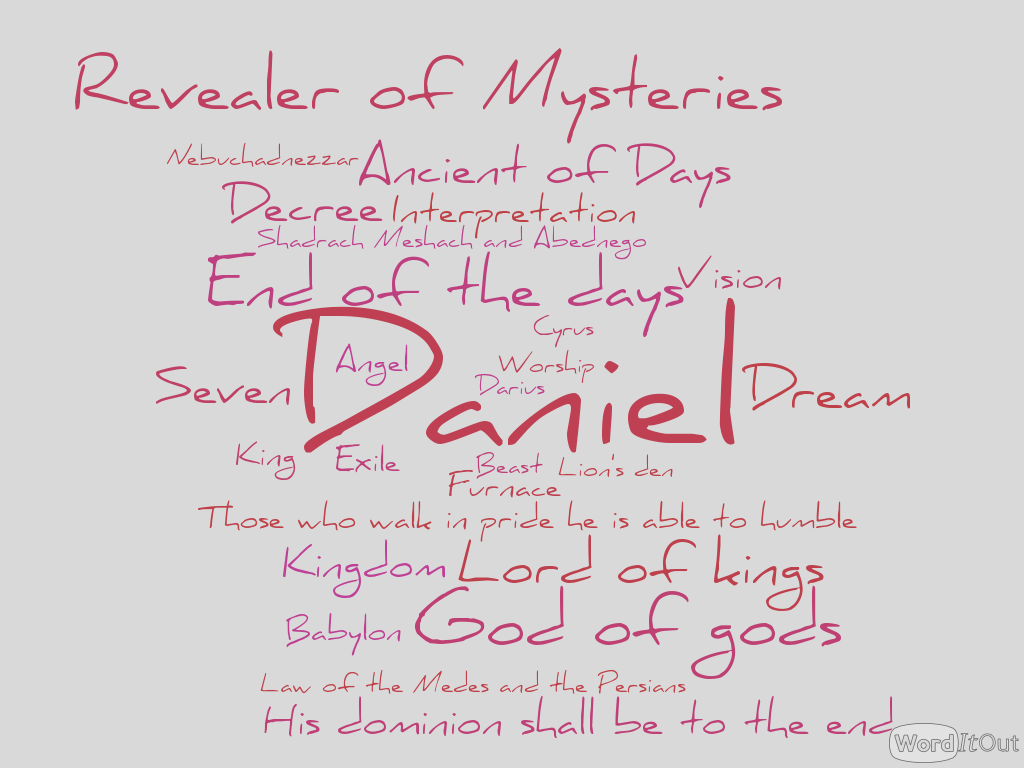 Chapter 12 for 11/30
 (Singing Next Week)